Figure 4 r(X,Y) and r(X,Δ) have the same residuals.Left: Least squares linear fits for analyses relating baselines to ...
Brain, Volume 142, Issue 1, January 2019, Pages 15–22, https://doi.org/10.1093/brain/awy302
The content of this slide may be subject to copyright: please see the slide notes for details.
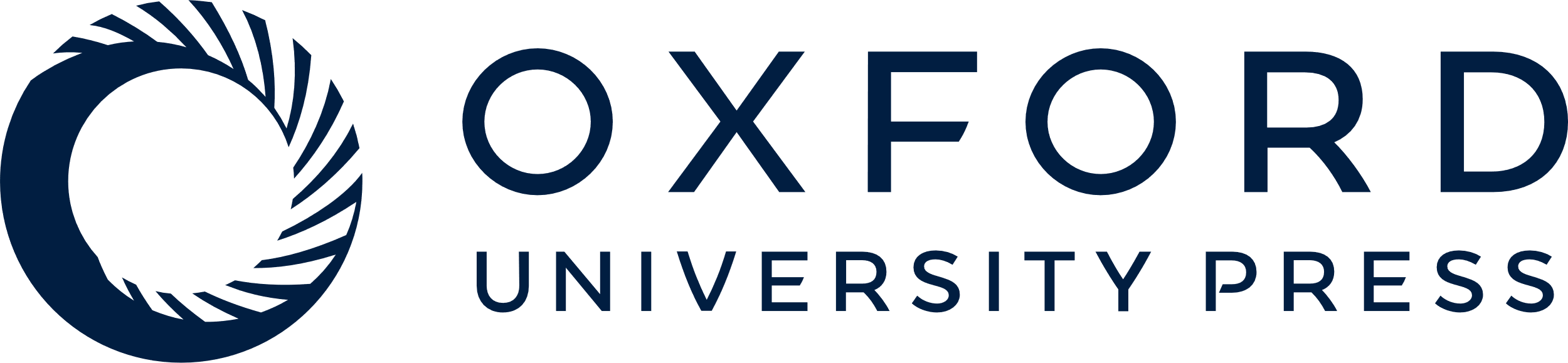 [Speaker Notes: Figure 4 r(X,Y) and r(X,Δ) have the same residuals.Left: Least squares linear fits for analyses relating baselines to (top) outcomes and (bottom) recovery, using the fitters’ data reported by Zarahn et al. (2011). Middle: Plots of residuals relative to each least squares line, against the fitted values in each case. Right: A scatter plot of the residuals from the model relating baselines to change, against the residuals from the model relating baselines to outcomes: the two sets of residuals are the same.


Unless provided in the caption above, the following copyright applies to the content of this slide: © The Author(s) (2018). Published by Oxford University Press on behalf of the Guarantors of Brain.This is an Open Access article distributed under the terms of the Creative Commons Attribution License (http://creativecommons.org/licenses/by/4.0/), which permits unrestricted reuse, distribution, and reproduction in any medium, provided the original work is properly cited.]